Primality Tests
Janice, Edward, Jonathan
[Speaker Notes: You will develop two sets of instructional slides that teach your topic / algorithm in a college, lecture format. The first set of slides will be traditional set of lecture slides, that provide a thorough overview of the algorithm with details, code, examples, visuals, etc. This set should be about 10-15 slides in length and would take approximate one traditional college lecture to deliver to an audience.
Your second slide deck will be used for your class presentation and will be delivered in a maximum of 10 minutes. For many topics, you will not be able to completely cover all details of your topic in this limited amount of time. Your slides (and eventually your presentation) should cover as much detail as you reasonably can comfortably within the time limit. For some topics, this might be very detailed and for others this might be more surface / high level. We would expect this second eck to have somewhere between 5-8 slides.
Both sets of slides should prioritize showing, over telling. In other words, try to maximize your use of images, tables, graphs, code snippets, etc. over text boxes. An undergraduate student should be capable of reading your executive summary above, and then using your slides to teach the topic. Your slides should cover everything regarding your topic including the motivation, the overall approach, the implementation, and the analysis. You do not need to cover your programming challenge and solution in your slide decks.]
In this deck we will look at
Testing numbers to see if they are prime.
Naive implementation
Fermat test
Miller-Rabin test (2 versions)
Motivation
Determine if a number if prime, fast.

Applications: Cryptography, RSA encryption, digital signatures, blockchain. All need large primes to be secure.
[Speaker Notes: Finding if a number is prime is important because it helps to generate unique pairs that help keep systems secure; allow for ‘one way operations” rather than fixed operations.]
Naive Implementation
Naive implementation
Idea: Given candidate n, check every viable m < n to see if it is a factor of n. If there are no factors, n must be prime (from the definition of prime).

Runtime: O(n), since every number up to n is checked exactly once.
isprime(n)
for i from 2..n: 
	if n divisible by i:
		return false
return true
Naive implementation
Optimizations:
The largest possible factor of n is sqrt(n), so we can stop there.
If a number isn’t divisible by 2, then it isn’t divisible by any other even numbers.
This can be extended to other factors that are multiples of smaller factors.
Runtime: O(sqrt(n)), since we check half of the numbers up to sqrt(n) once.
isprime(n)
if n is divisible by 2:
	return false
i = 3
while i <= sqrt(n): 
	if n divisible by i:
		return false
	i = i + 2
return true
Fermat Test
Fermat Test
Idea: use Fermat’s little theorem, and repeat with all possible values of the base to confirm primality
Fermat’s little theorem: for some prime number p, the equation below holds true for all a that is not a multiple of p*.

Runtime: O(n^2), since we are checking basically n bases and each exponentiation takes O(n)
*A few non-prime numbers satisfy this property, known as Carmichael numbers. They will “fool” the fermat test.
fermatPrime(n)
for a from 2...n-2:
	if a^(n-1) % n != 1:
		return false
return true
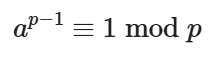 Fermat Test
Optimizations:
Manual check small primes
Instead of testing all values of a, run the test for several iterations each time with a random value for a, and if none of the iterations fail then it is highly likely to be prime
Binary exponentiation (on next slide)
Runtime: O~(k log^2 n) where k is the number of iterations performed
probablyFermatPrime(n, iters)
if n < 4:
if n equals 2 or 3, return true
else return false
for i from 1...iters: 
	choose random number for base a
	if binpowmod(a, n-1, n) != 1:
		return false
return true
Binary Exponentiation (with Modulo)
Idea: use the binary representation of the exponent instead of multiplying the base b times in a row. Modulo can be taken at every step because it doesn’t interfere with multiplication.
binpowmod(a, b, m)
result = 1
while b > 0:
	a = a % m
	if binary b ends in 1:
		result = result * a % m
	raise a to the next power of 2 
	bitshift b right by 1
return result
Ex:   3^7 = 3^(111 base 2) 
= 3^(100 base 2) 
* 3^(10 base 2) 
* 3^(1 base 2)
		= 3^4 * 3^2 * 3
Runtime: O(log n)
Miller-Rabin Test
Miller-Rabin Test
Probabilistic Primality Test
Extremely Fast Due to Low Computational Time. O(k log³ n)
Uses Fermat’s Little Theorem. 
Suitable for testing large numbers (hundreds of digits)
Error probability decreases exponentially with more iterations
Used in cryptography, number theory, and computer science applications
[Speaker Notes: Just like the fermat test - uses the little theorem
In order to -]
Algorithm
For a candidate prime number n: 
Obtain n - 1, factor into form 2^s * d, where s is a positive integer and d is an odd positive integer. (This can be obtained through dividing continuously by 2)
For every base a such that 1 < a < n (select k random bases)
Check to see if the following properties hold


Test is Effectively Correct due to geometrically decreasing probability of selecting bases indicating “probably prime” given a number is composite.
There are log(n) cases to check across a numbers from 2 <= a <= n - 1 -
So then runtime is O(k log(n))
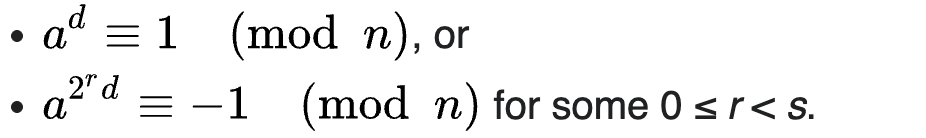 [Speaker Notes: ‘The idea is that’ –]
Deterministic Miller Rabin Test
Primality Test for Guaranteed Correctness within certain integer bounds.
Similar to Probabilistic Version for some number n, get n -1. 
Convert to the form 2^r * d, where d is an odd number and r is positive integer.
Use a predetermined sets of bas
Example boundary: 
if n < 341,550,071,728,321, it is enough to test a = 2, 3, 5, 7, 11, 13, and 17.
Adding a test with a = 19 does not improve the preceding bound.
if n < 3,317,044,064,679,887,385,961,981, it is enough to test a = 2, 3, 5, 7, 11, 13, 17, 19, 23, 29, 31, 37, and 41.
[Speaker Notes: The key here]